HMIS End User Workgroup
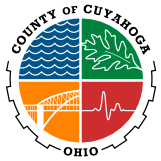 Cleveland/Cuyahoga County Office of Homeless Services
9/20/2023
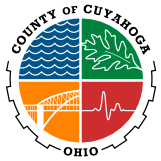 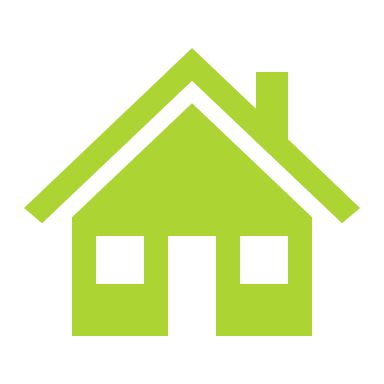 Housekeeping
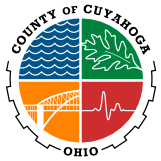 Agenda
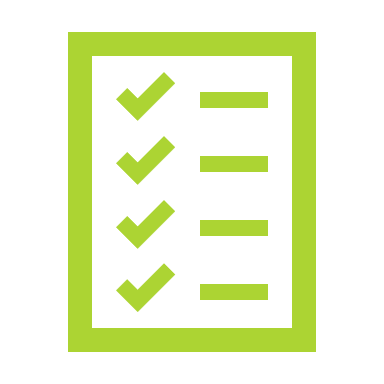 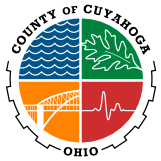 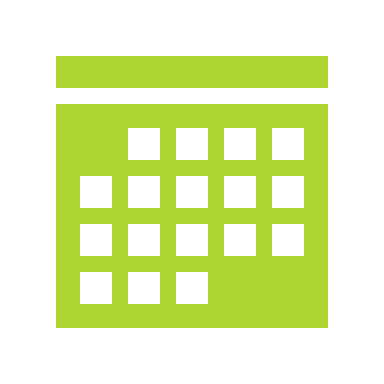 2024 Data Standard Release Timeline
September 18th
September 1st
October 1st
All updates to the data standards were made available in our Clarity Training Site
All updates to the data standards were made available in our Clarity Live Site
All screens and updated fields are marked “Do Not Use” until live release on 10/1/2023
2024 Data Standards go live!
Any data collected will need to reflect the changes outlined today. 
All screens and templates (except Custom screens) will be updated automatically by Bitfocus. 
Reporting will be switched to new fiscal year requirements – EXCEPTION: HUD CSV/XML EXPORT & ESG CAPER (both versions available)
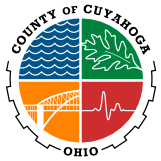 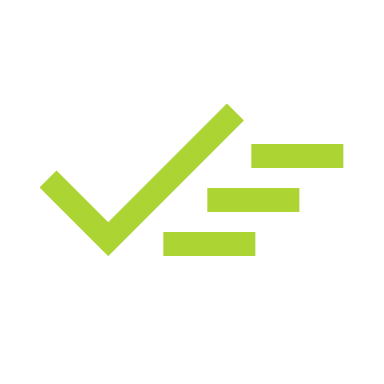 Updates on Multiple Screens
All fields: “Client refused” updated to “Client prefers not to answer”
This will be the recommended answer for all missing data
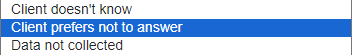 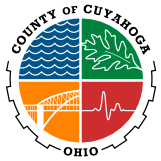 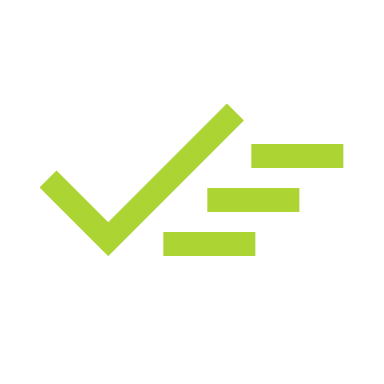 Updates on Multiple Screens
VA Health Insurance
“Veteran’s Administration (VA) Medical Services” updated to “Veteran’s Health Administration (VHA)”
Survivors of Domestic Violence
Wherever mentioned, phrasing updated to “Survivors of Domestic Violence”
HOPWA Screens: Medical Assistance
“Receiving Public HIV/AIDS Medical Assistance” removed
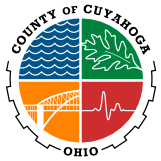 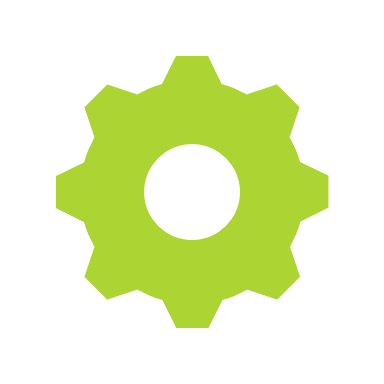 Program Setup Updates
HMIS Participation Status
This has been always been tracked. Now includes status start and end dates.
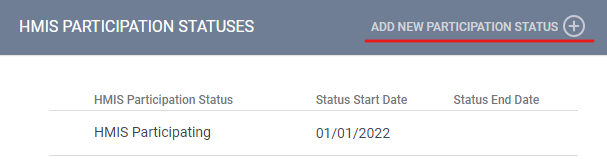 Can now change participation status without requiring creation of new project
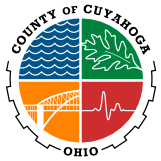 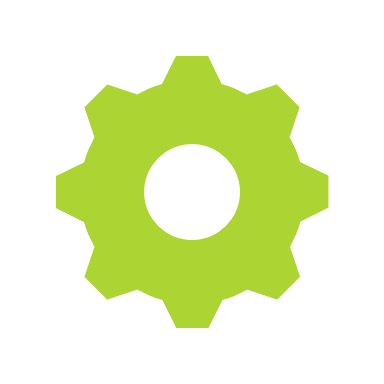 Program Setup Updates
CE Participation Status
Now required to select what role every project plays as it relates to Coordinated Entry – either Access Point (what services?) or Receives Referrals
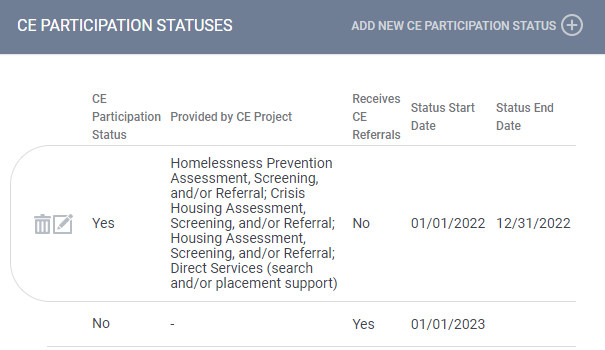 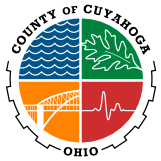 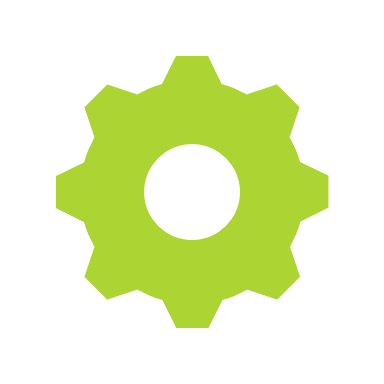 Program Setup Updates
Emergency Shelter – Night-by-Night vs. Entry/Exit
This has always been tracked. Different method of tracking now.
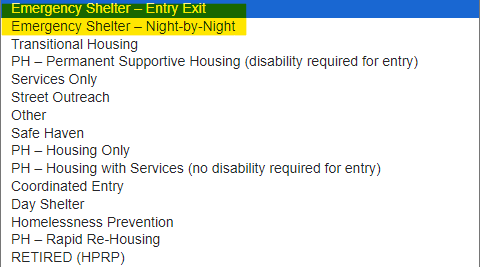 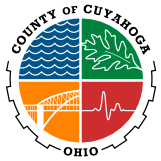 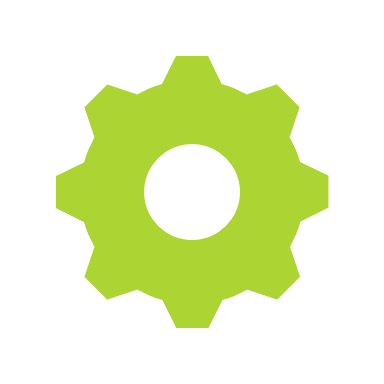 Program Setup Updates
Rapid Rehousing – Services only vs. Housing with or without services
RRH projects now require a subtype to be selected.
All RRH projects will be mapped to “Housing with or without services”
Shelter projects that are providing RRH case management will now be required to enter those clients into separate project in HMIS. These projects will be available on 10/1.
Salvation Army – PASS
Salvation Army – Zelma George
Family Promise
West Side Catholic Center (repurpose current SSO project)
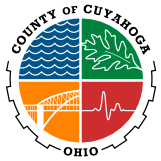 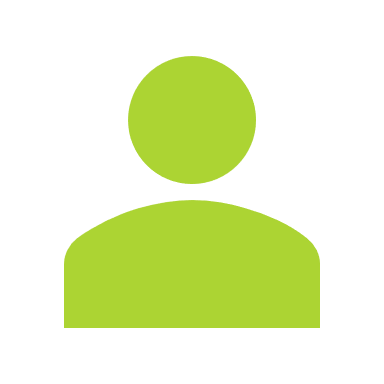 Profile Screen Updates
Race and Ethnicity
Combined into one element and added options
Gender
Updated language and options
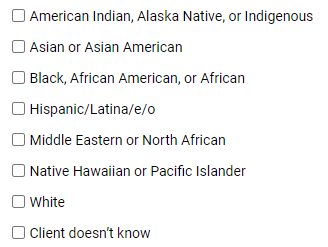 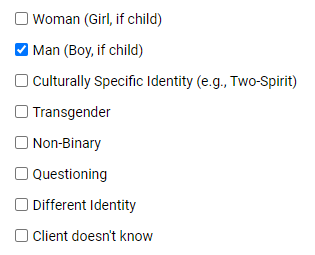 Race and Ethnicity will be mapped based on previous responses. Double check all information

Gender will not be mapped.

Double check all data on these screens!
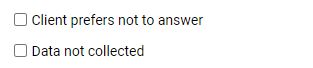 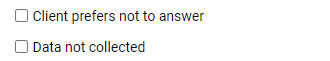 Textbox available for additional race/ethnicity detail
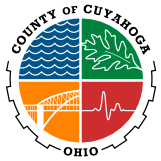 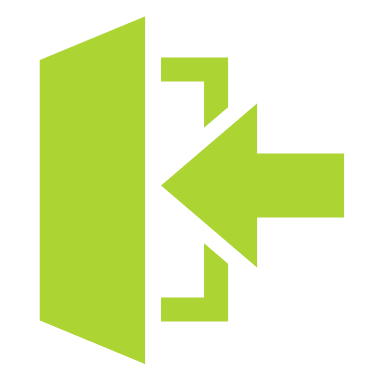 Enrollment Screen Updates
Prior Living Situation
Added dependent fields if “Rental by client, with ongoing housing subsidy” selected.
Crosswalk has been created to dictate which rental subsidy type should be picked.
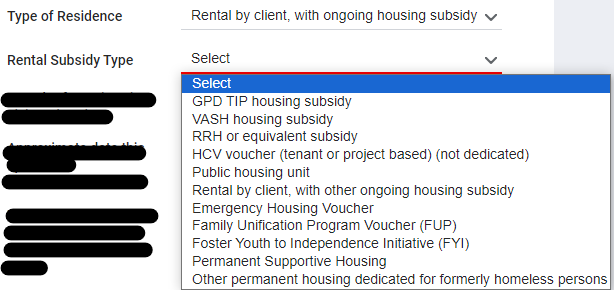 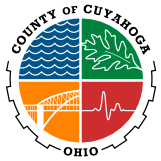 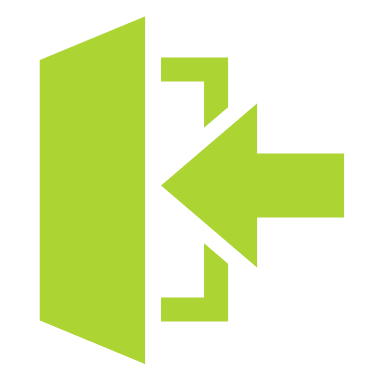 Enrollment Screen Updates
Translation Assistance Needed
Required for all CoC, ESG, and HOPWA projects.
Picklist is set at local level. Can add/remove languages based on need. List should be limited to 10-15 languages.
If “Different Preferred Language” is selected, textbox will appear.
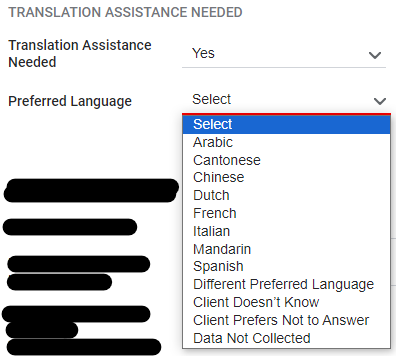 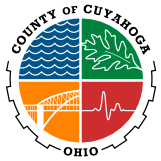 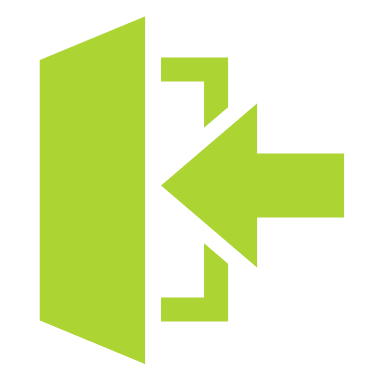 Enrollment Screen Updates
Sexual Orientation
Locally required for ALL projects!
Required for RHY projects prior to these changes.
Now required by HUD for all CoC PSH projects!
If entered on PROFILE screen (local requirement), data will cascade to enrollment screen.
Well-being 
RETIRED from all projects
Data collection can stop on 9/30/2023.
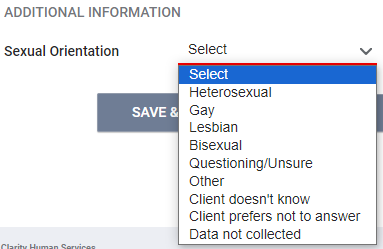 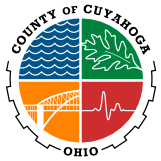 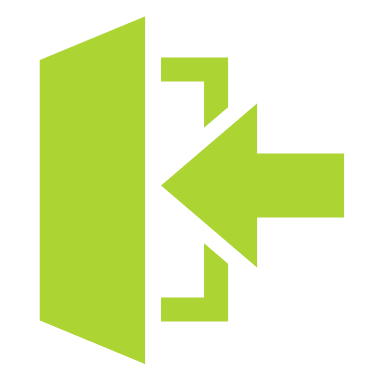 Enrollment Screen UpdatesSSVF ONLY
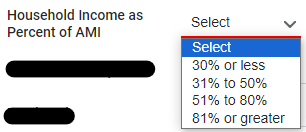 Percent of AMI
Updated picklist options
Last Permanent Address
RETIRED
HP Targeting Criteria
4 questions reworded slightly
HP Targeting Criteria Changes:
C – Past experience of homelessness (street/shelter/TH) (any adult)
D – Head of Household is not a current leaseholder/renter of a unit
E – Head of Household has never been a leaseholder/renter of a unit
N – Single parent/guardian household with minor child(ren)
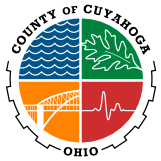 Status and Current Living Situation Screen Updates
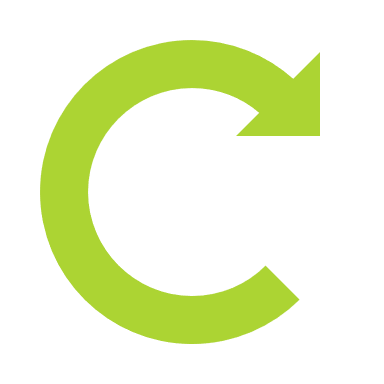 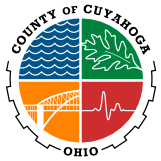 SSVF
“Extended Shallow Subsidy – Rental Assistance” updated to “Shallow Subsidy – Financial Assistance”
NEW Landlord Incentive
NEW Tenant Incentive

SERVICE DATES change
Single Event – one date entered
Long-term Event – date range entered
Federal Partner Service Updates
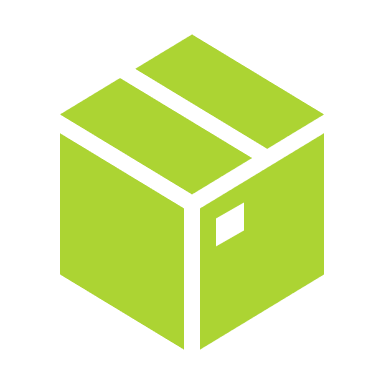 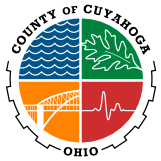 HOPWA
“Substance use disorder services/treatment” updated to “Substance use services/treatment”
RHY
“Post-natal care for mother” updated to “Post-natal care for client (person who gave birth)”
Federal Partner Service Updates
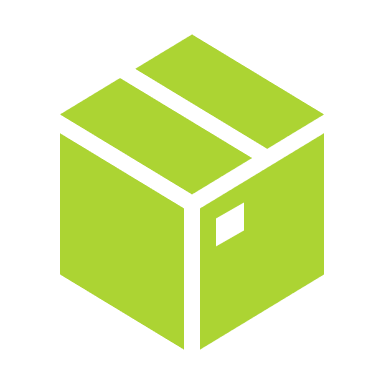 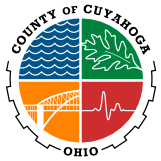 Originally, HUD had planned to make several changes to how CE Events were captured. They have backed away from those changes and everything remains the same except…
“Referral to Emergency Housing Voucher” is being removed as a possible event.
If this still needs to be selected, choose “Referral to Other PH project/unit/resource opening”.
Coordinated Entry Event Updates
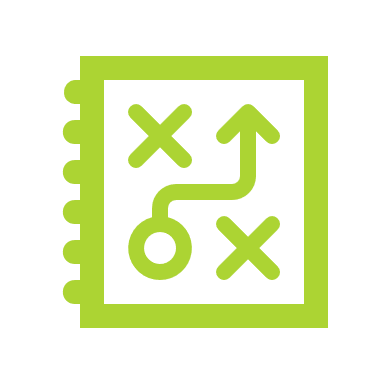 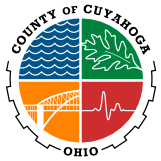 Exit Screen Updates
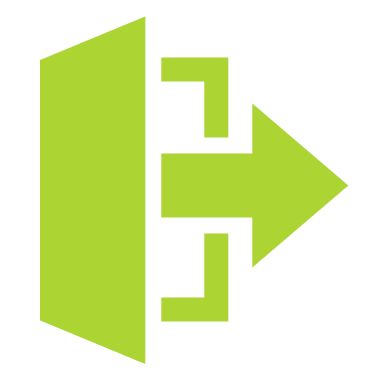 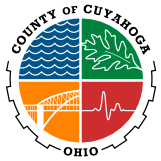 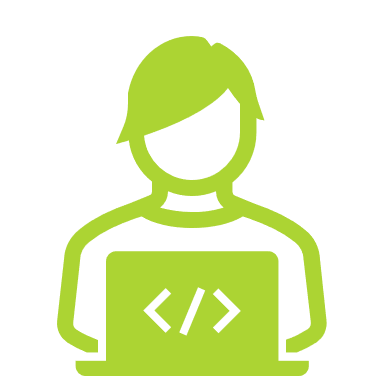 What do you need to do?
NOW:
Update all internal agency paperwork used to capture these data elements to reflect the data standard changes.
ON 10/1:
For all active clients on 10/1:
Review PROFILE screens for correct Race/Ethnicity & Gender information.
Review ENROLLMENT screens and enter all data that may be missing.
Translation Assistance (CoC, ESG, HOPWA)
Sexual Orientation (CoC PSH)
RRH Shelter providers:
Enroll all clients receiving RRH case management in new RRH Services Only projects.
MOVING FORWARD:
Collect and enter all data
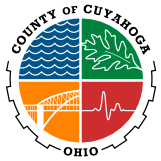 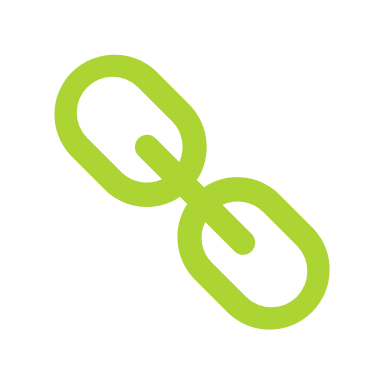 Links to Resources
HUD Exchange – Data Standards
https://files.hudexchange.info/resources/documents/HMIS-Data-Standards-Manual-2024.pdf
HUD Exchange – Data Dictionary
https://files.hudexchange.info/resources/documents/HMIS-Data-Dictionary-2024.pdf
All Bitfocus 2024 Data Standard Resources (2024 ONLY)
https://help.bitfocus.com/2024-data-standards
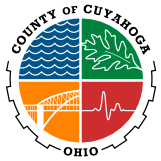 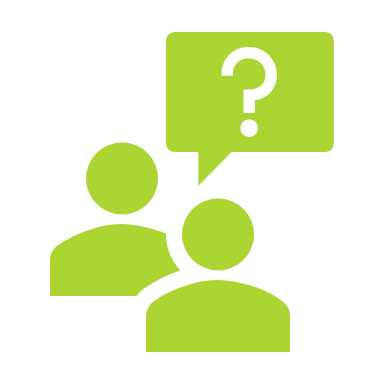 QUESTIONS